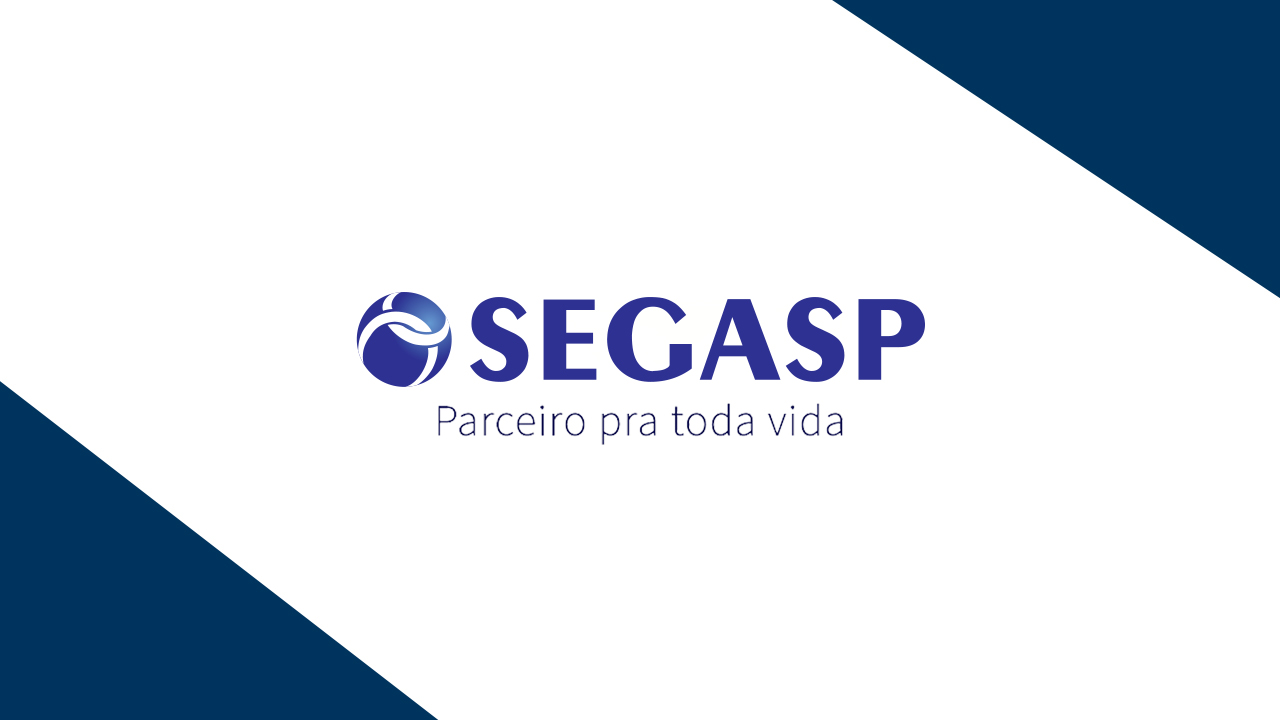 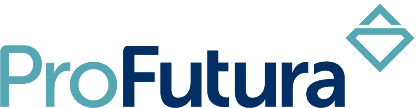 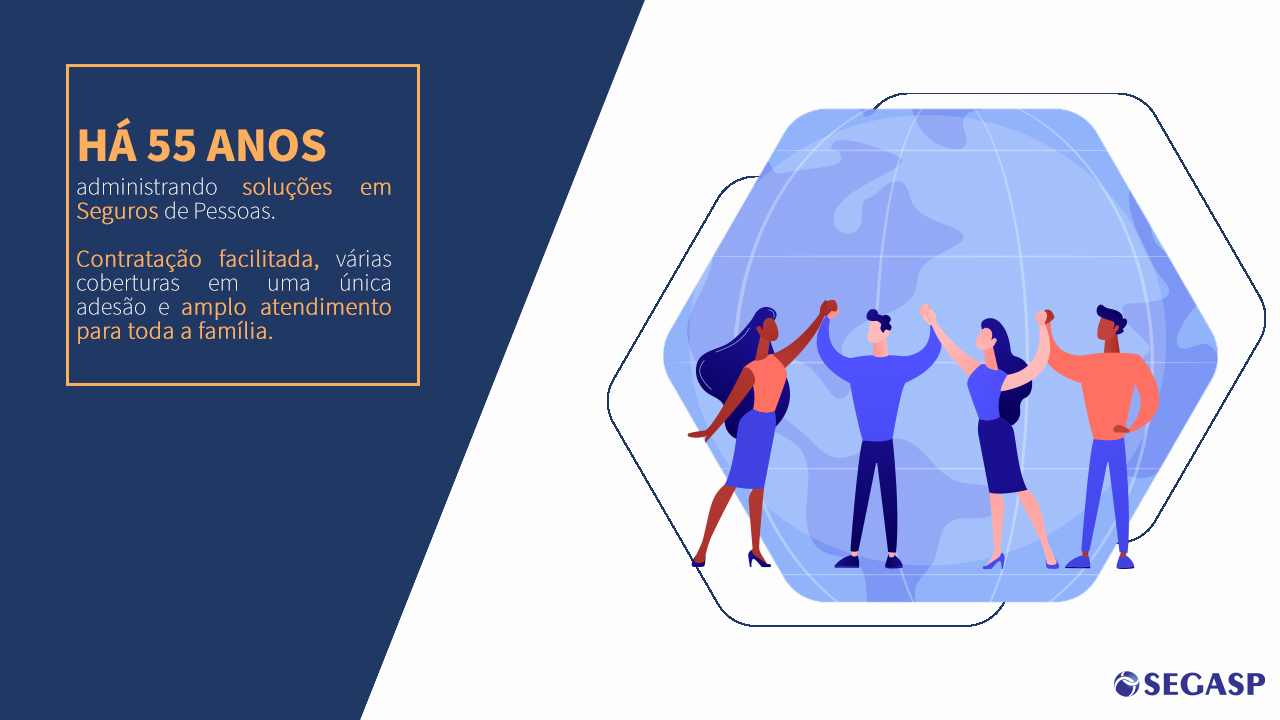 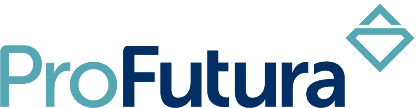 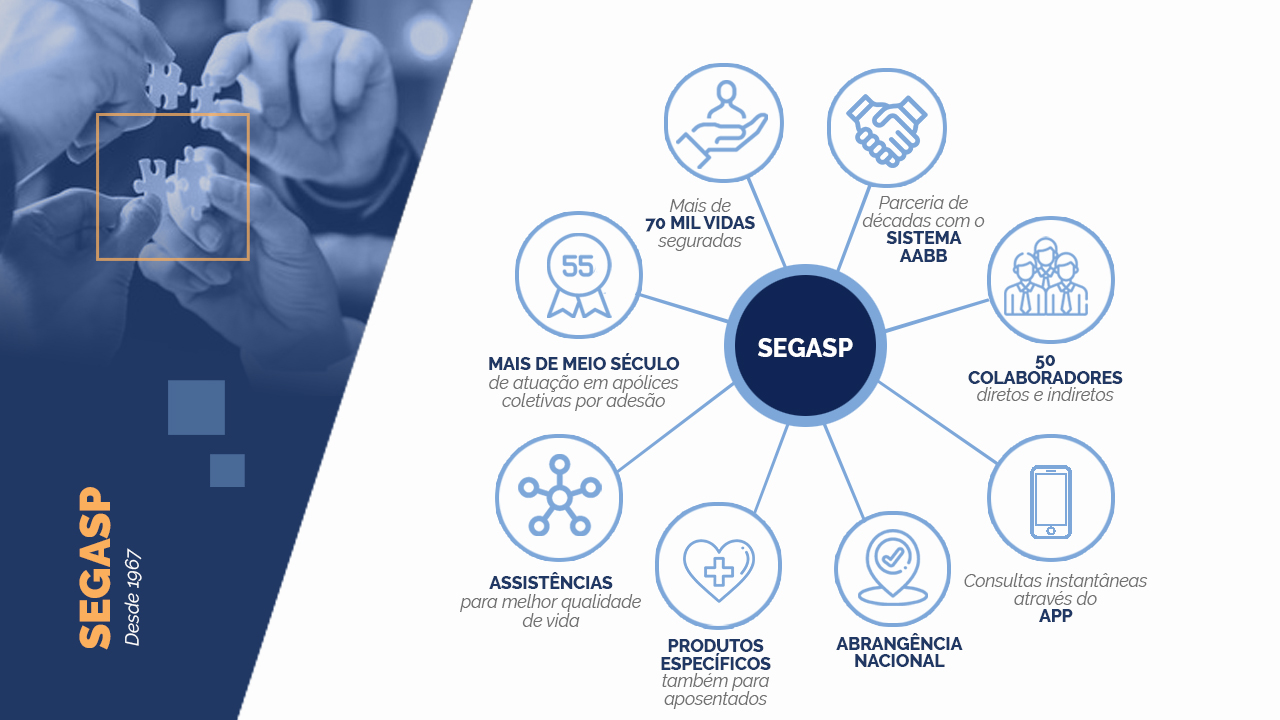 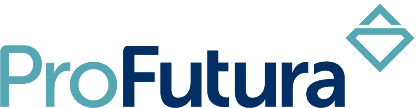 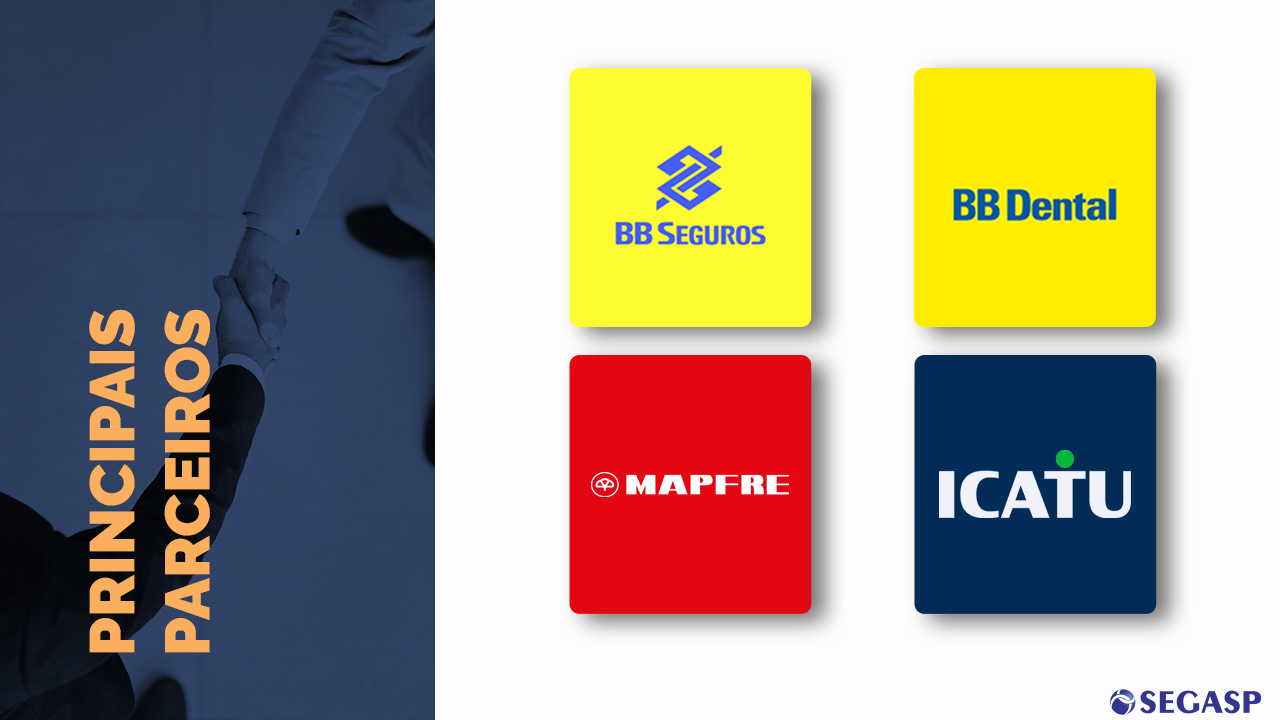 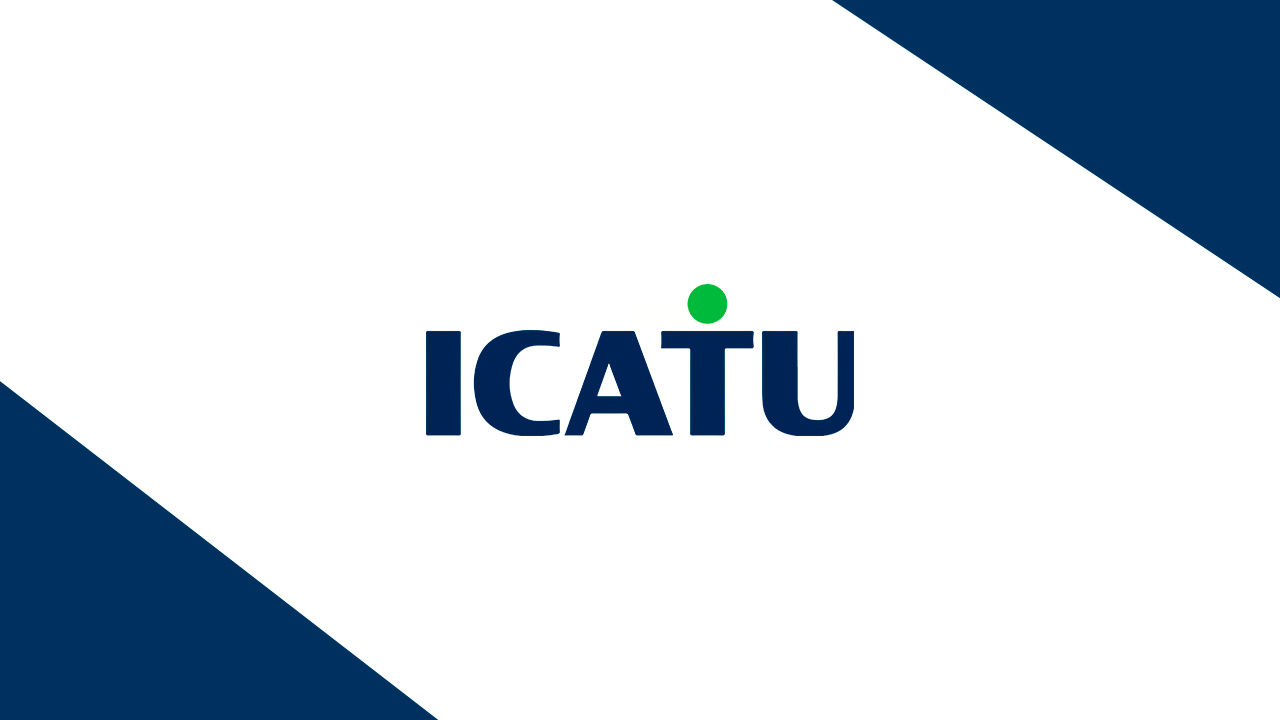 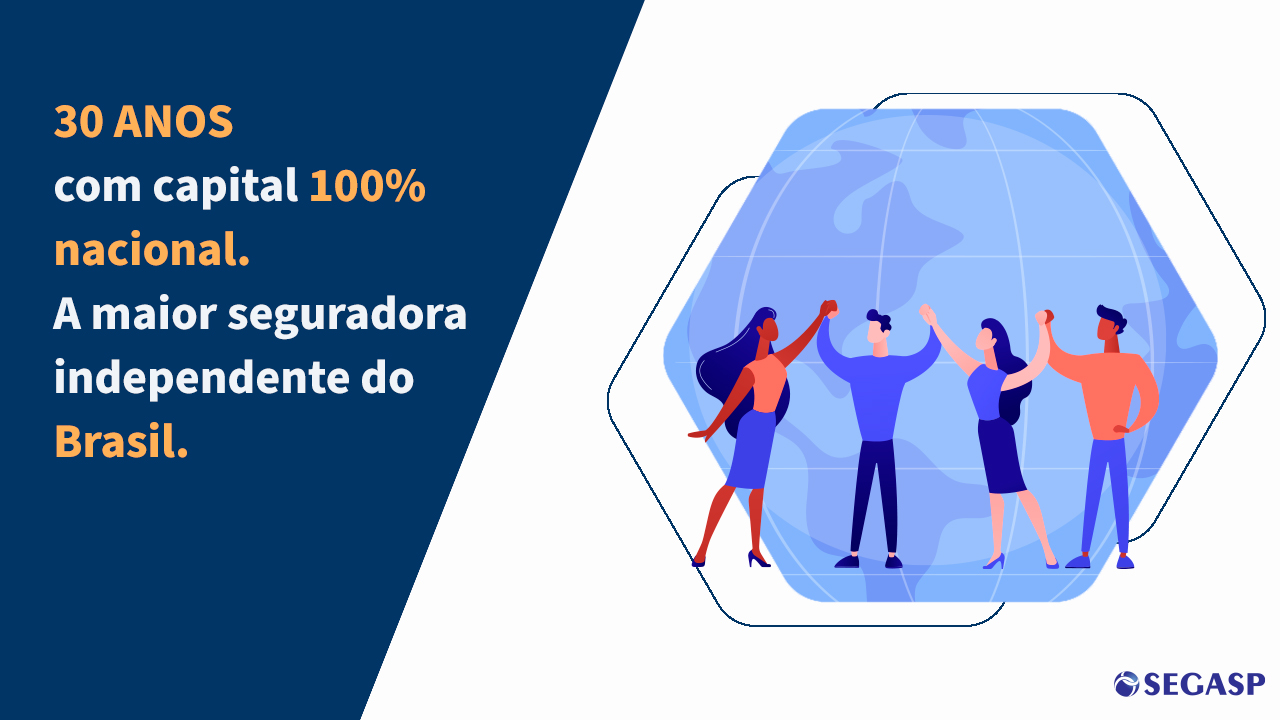 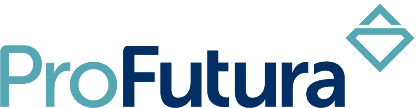 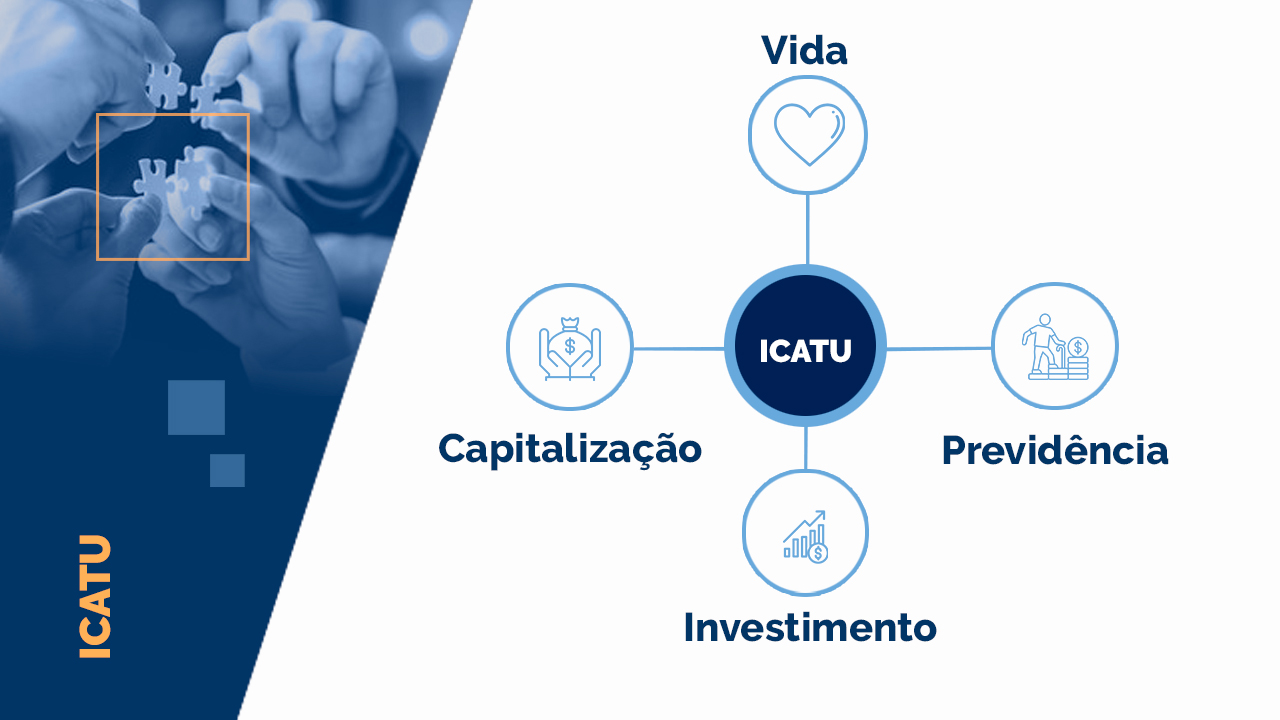 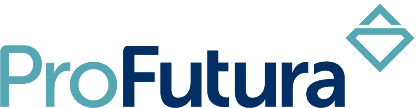 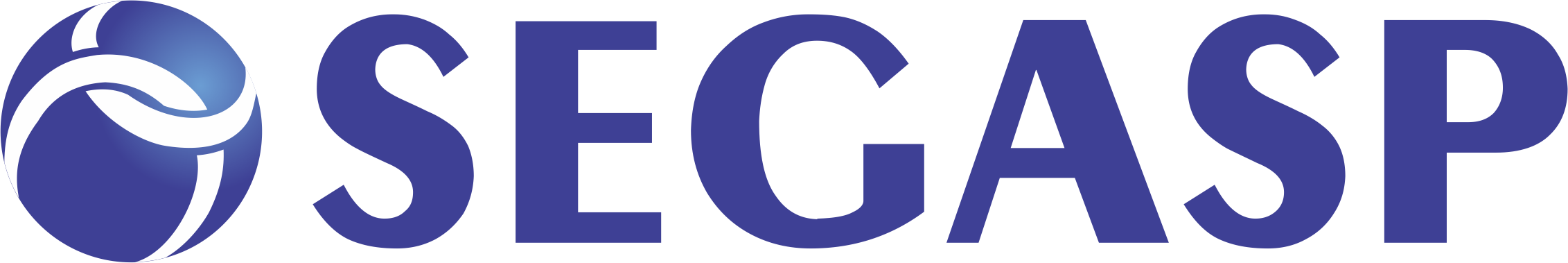 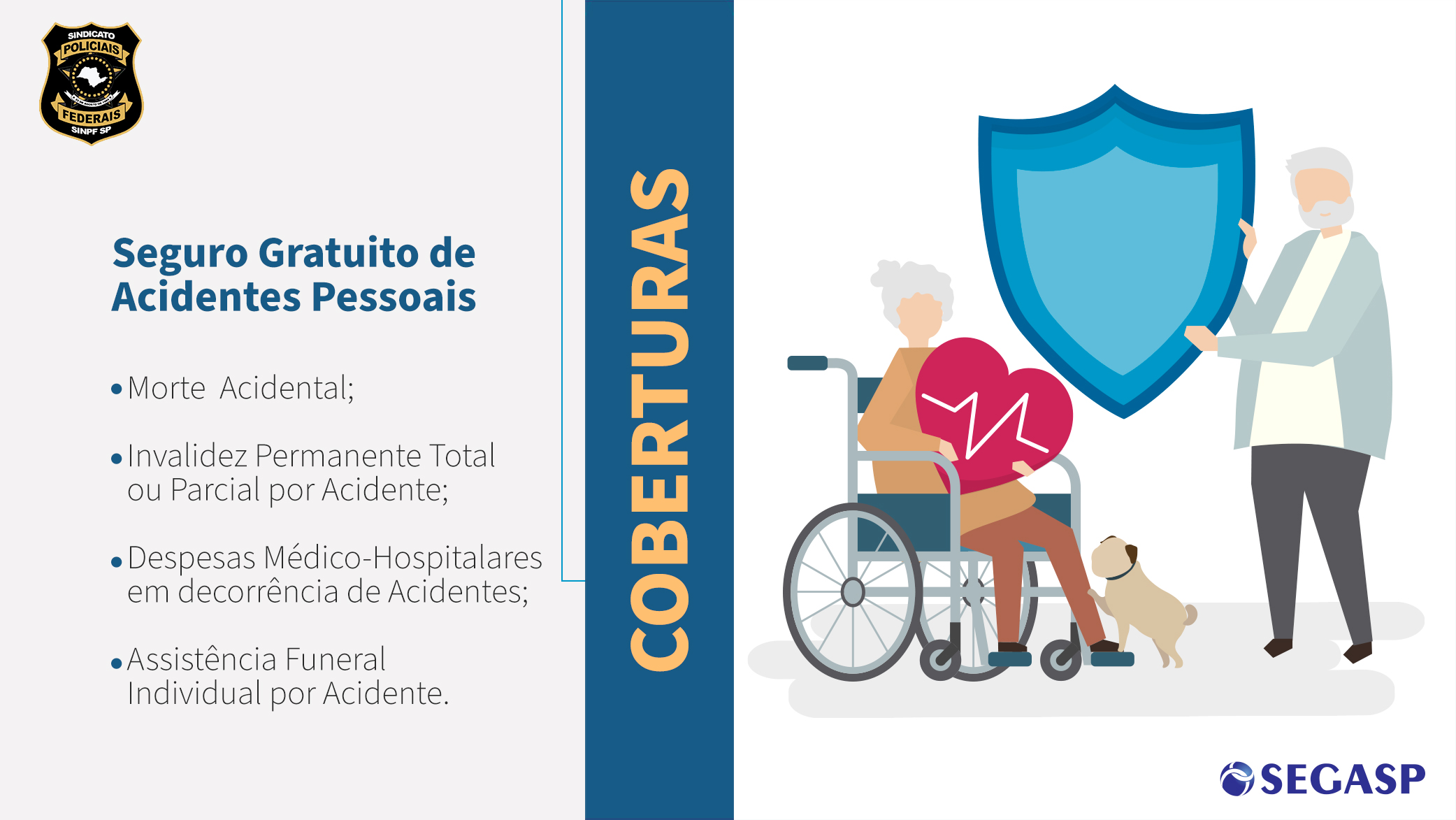 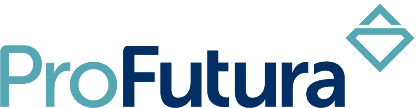 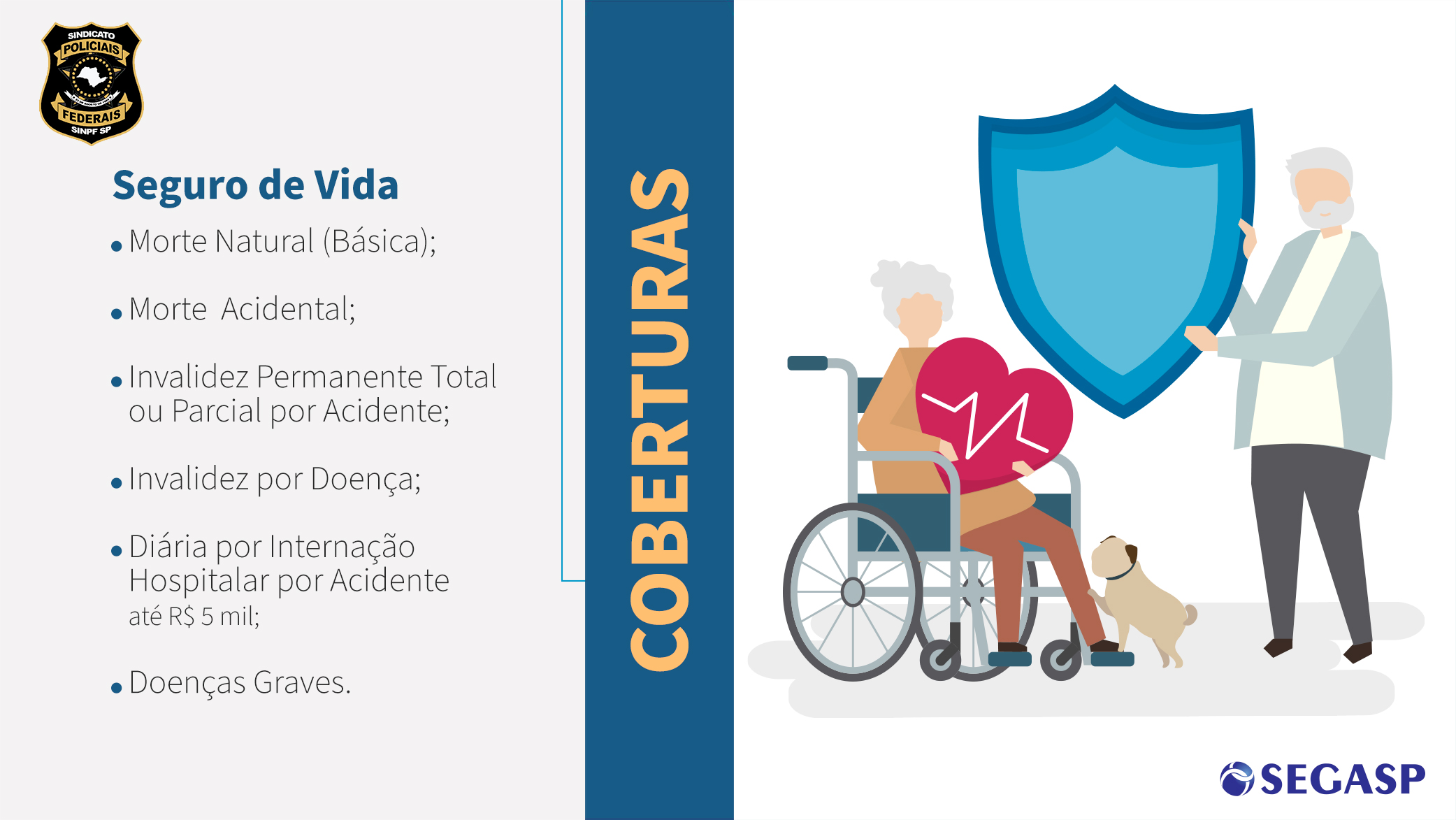 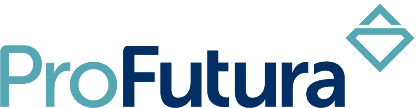 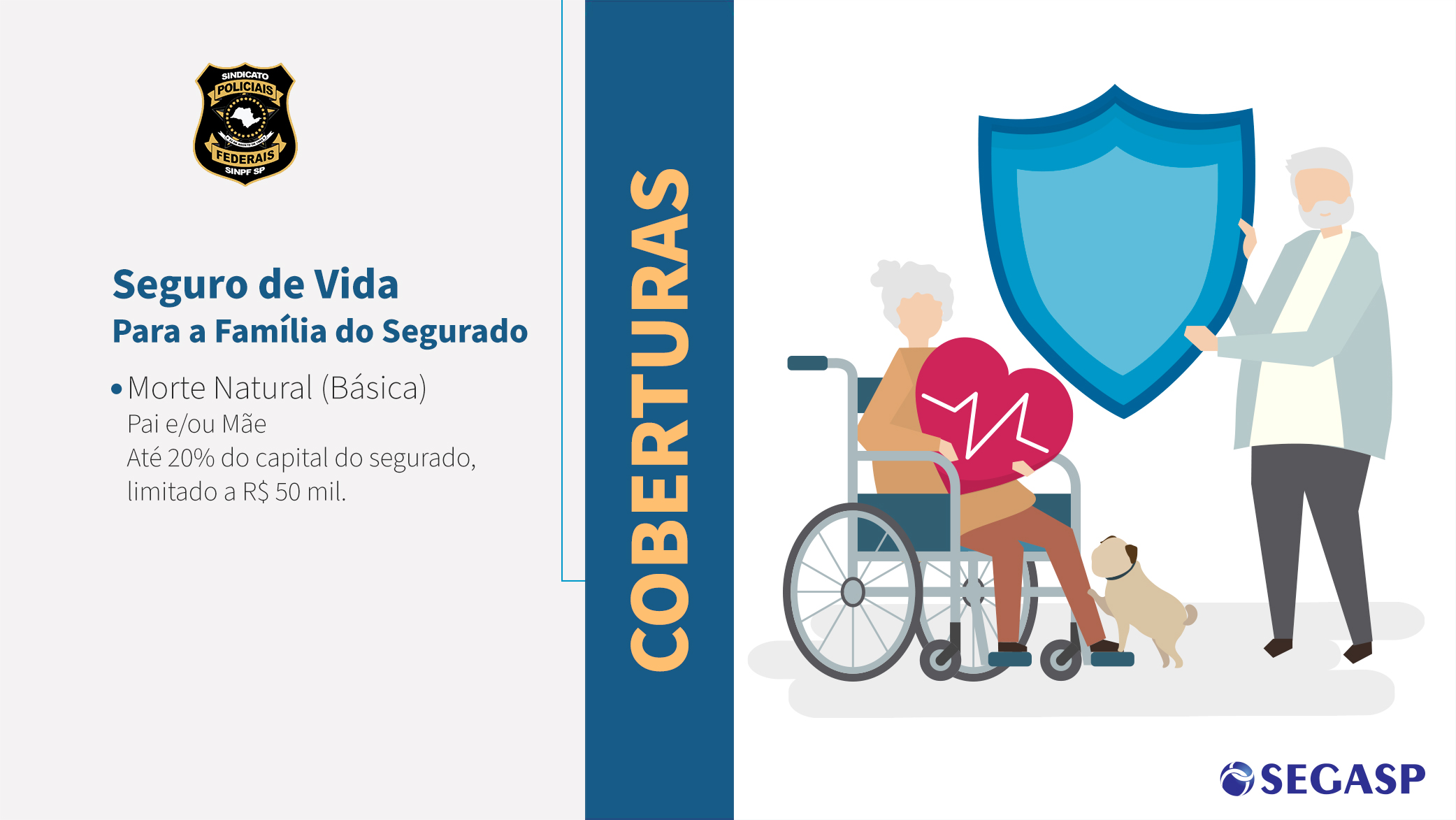 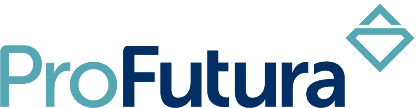 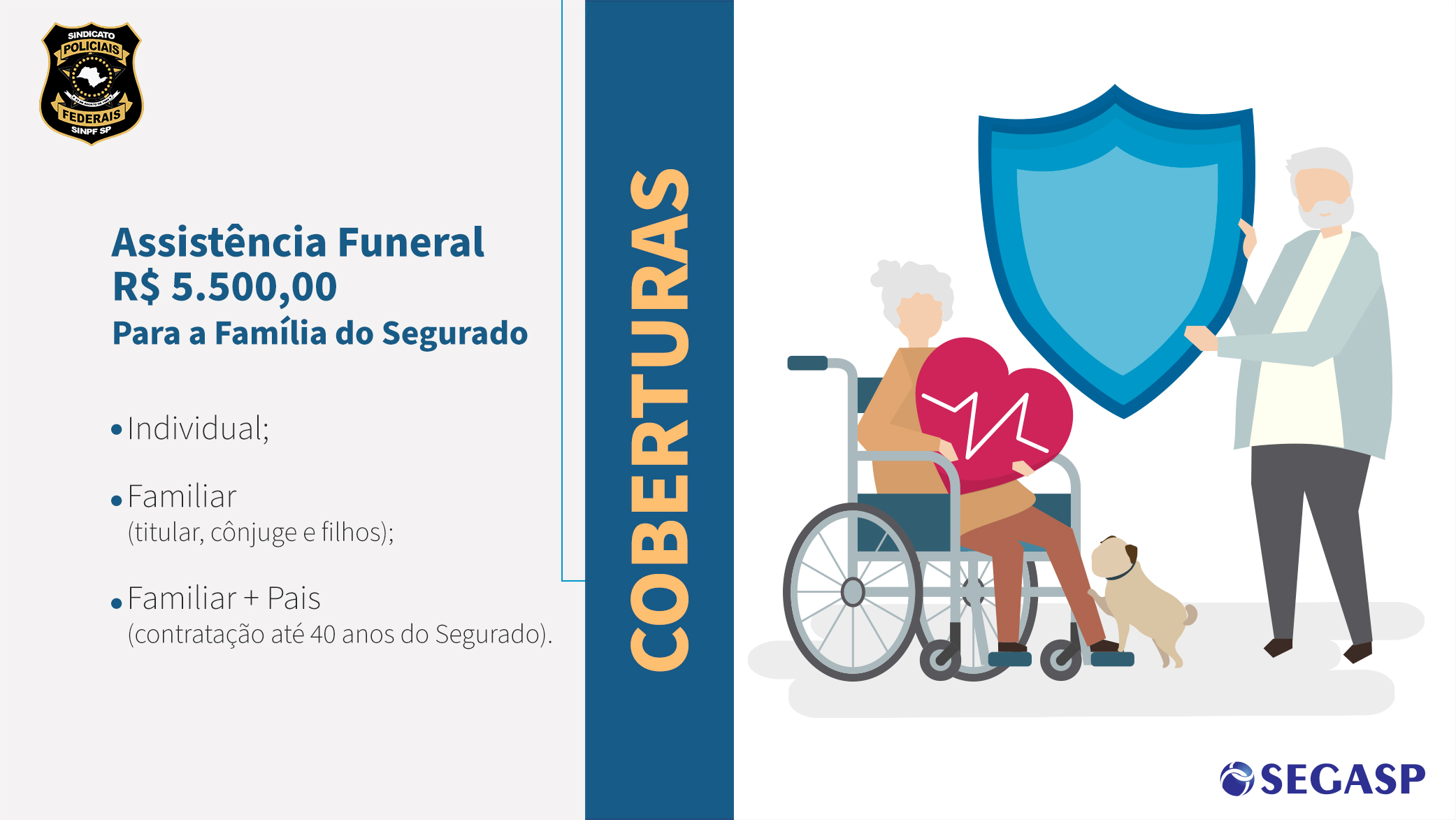 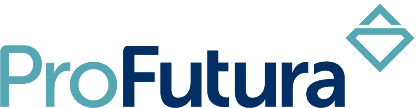 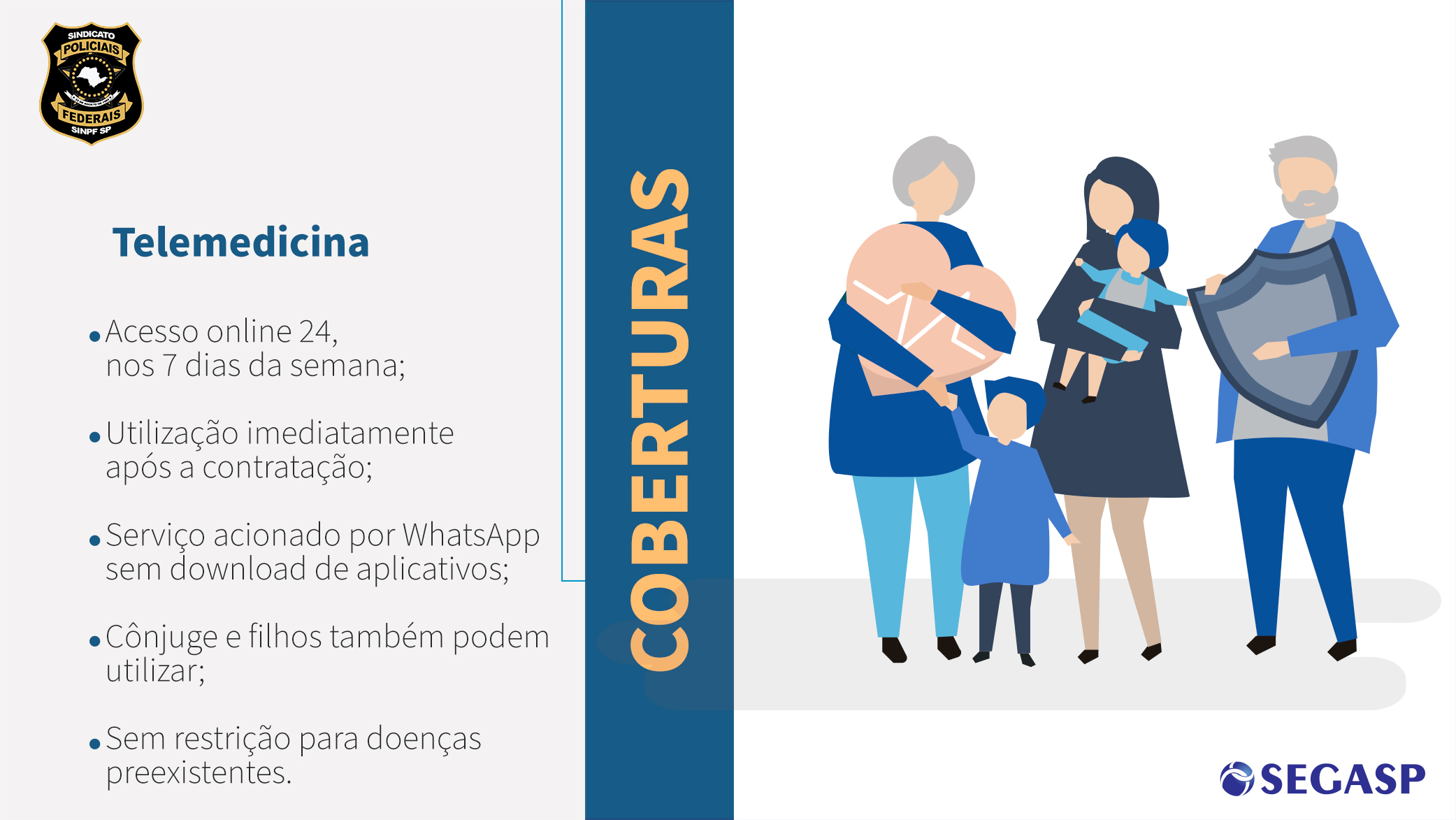 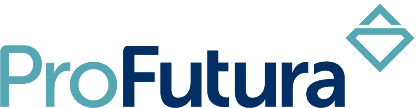 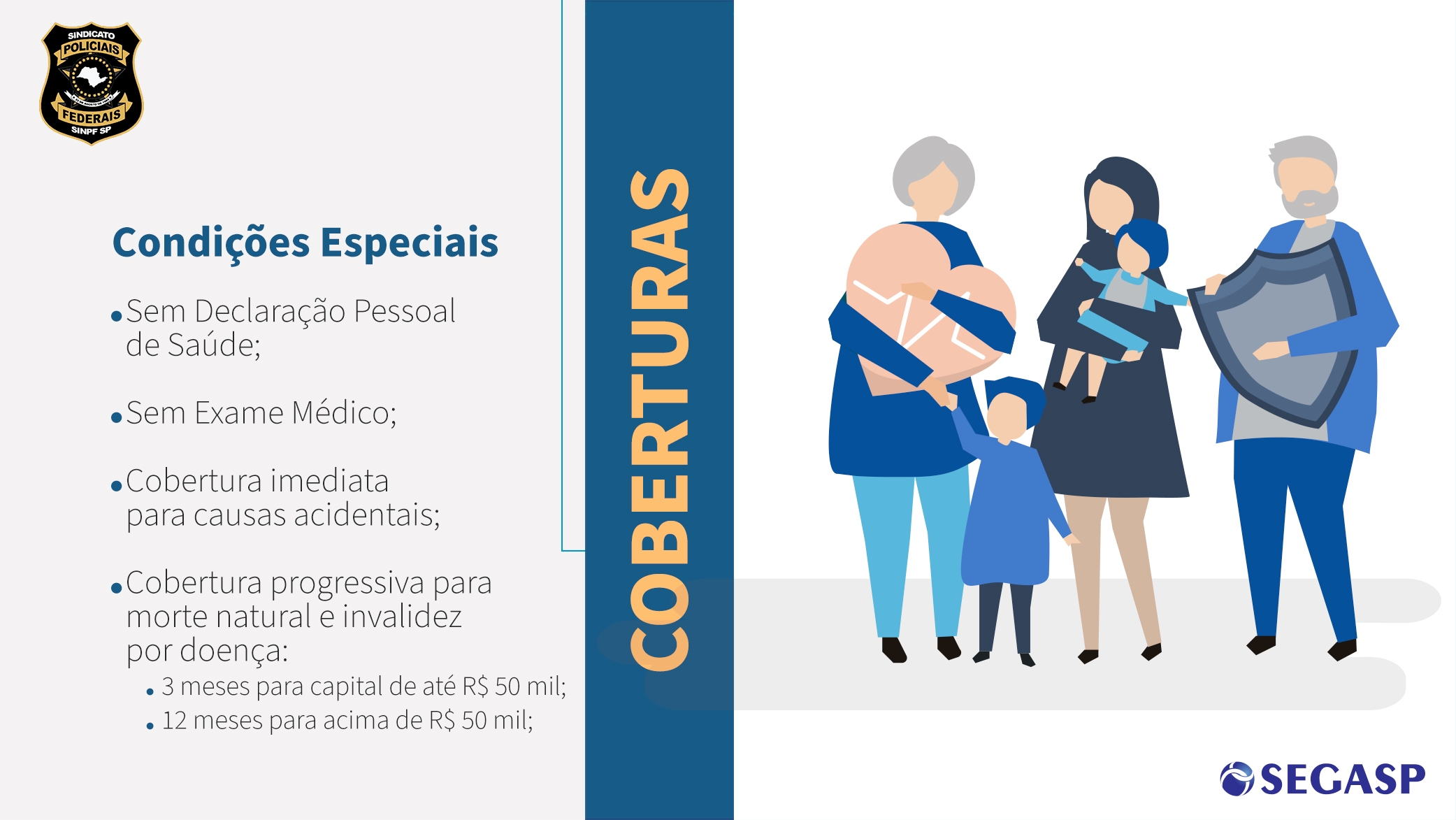 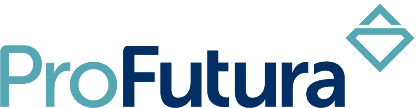 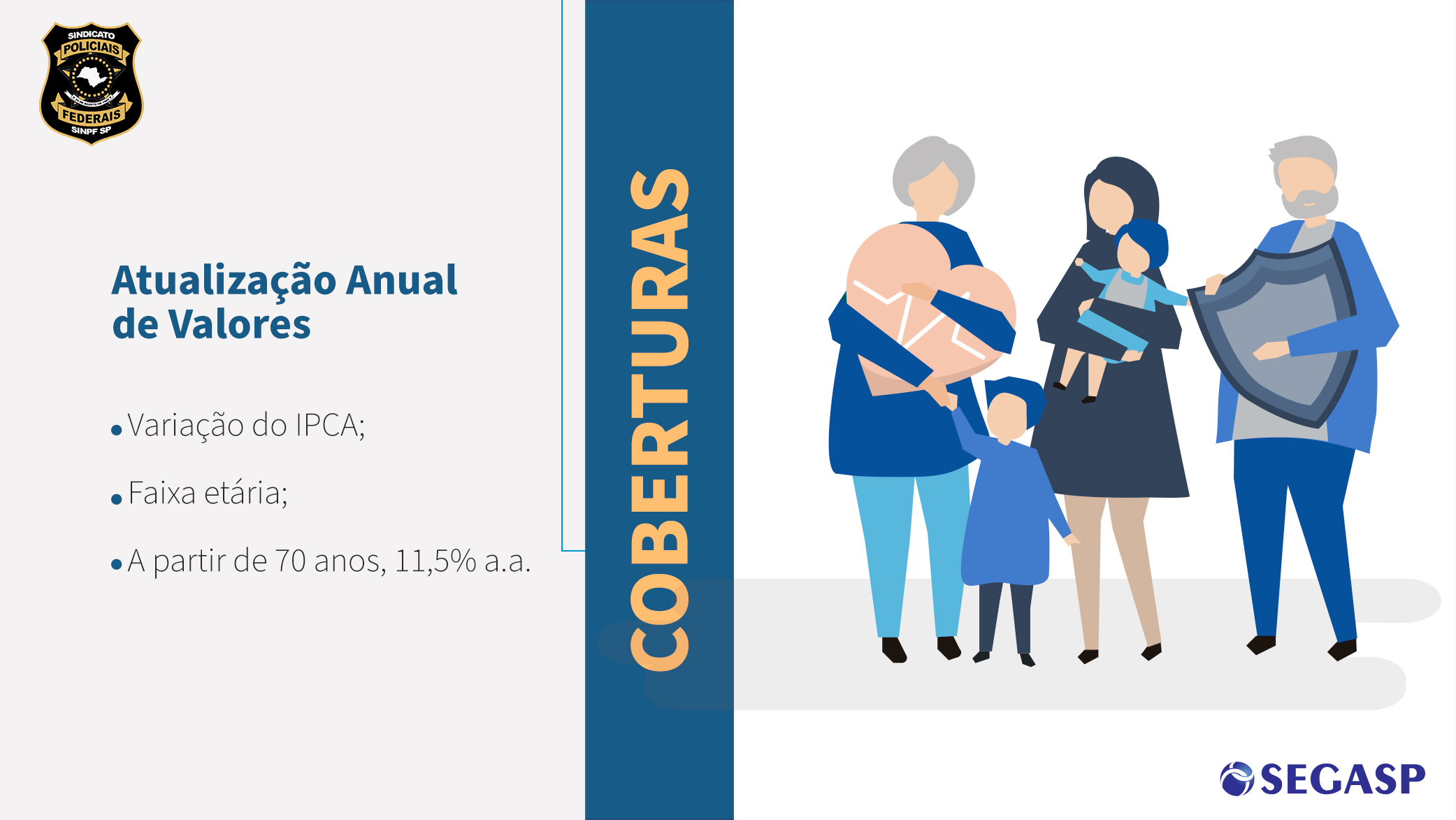 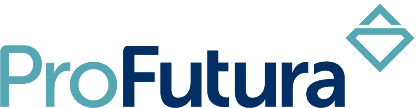 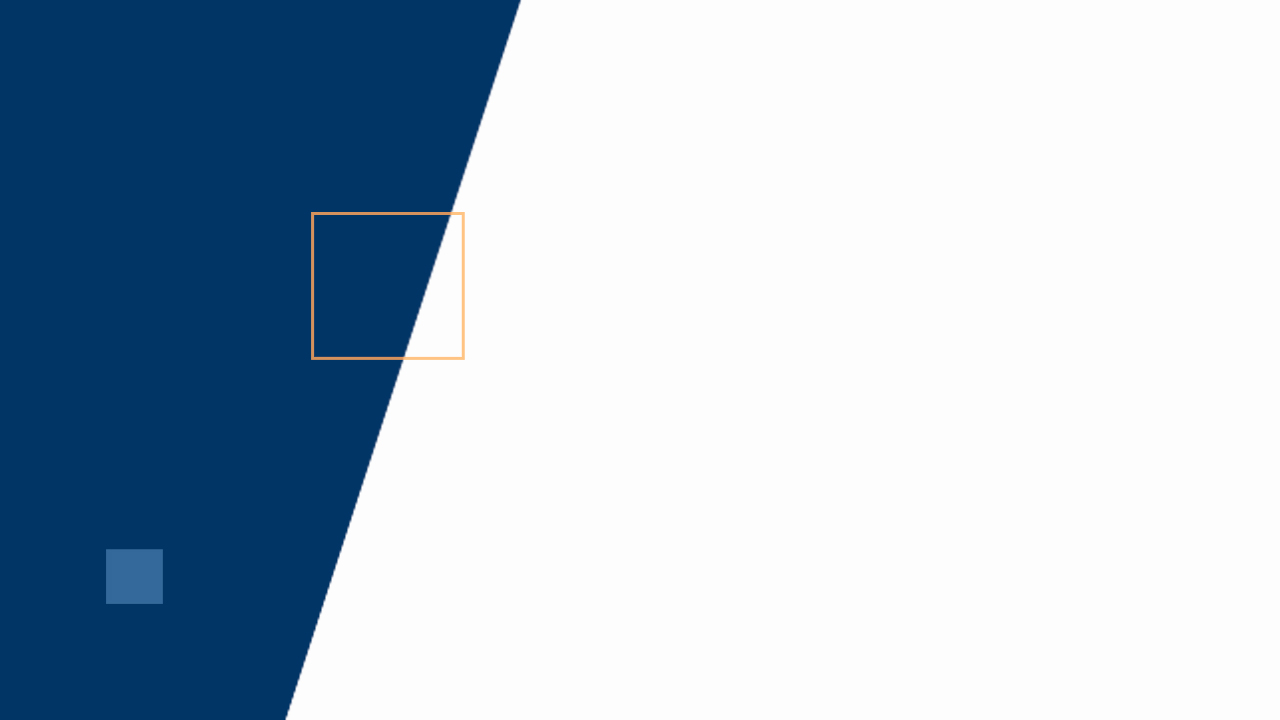 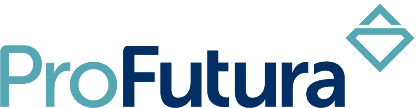 COMPARATIVO
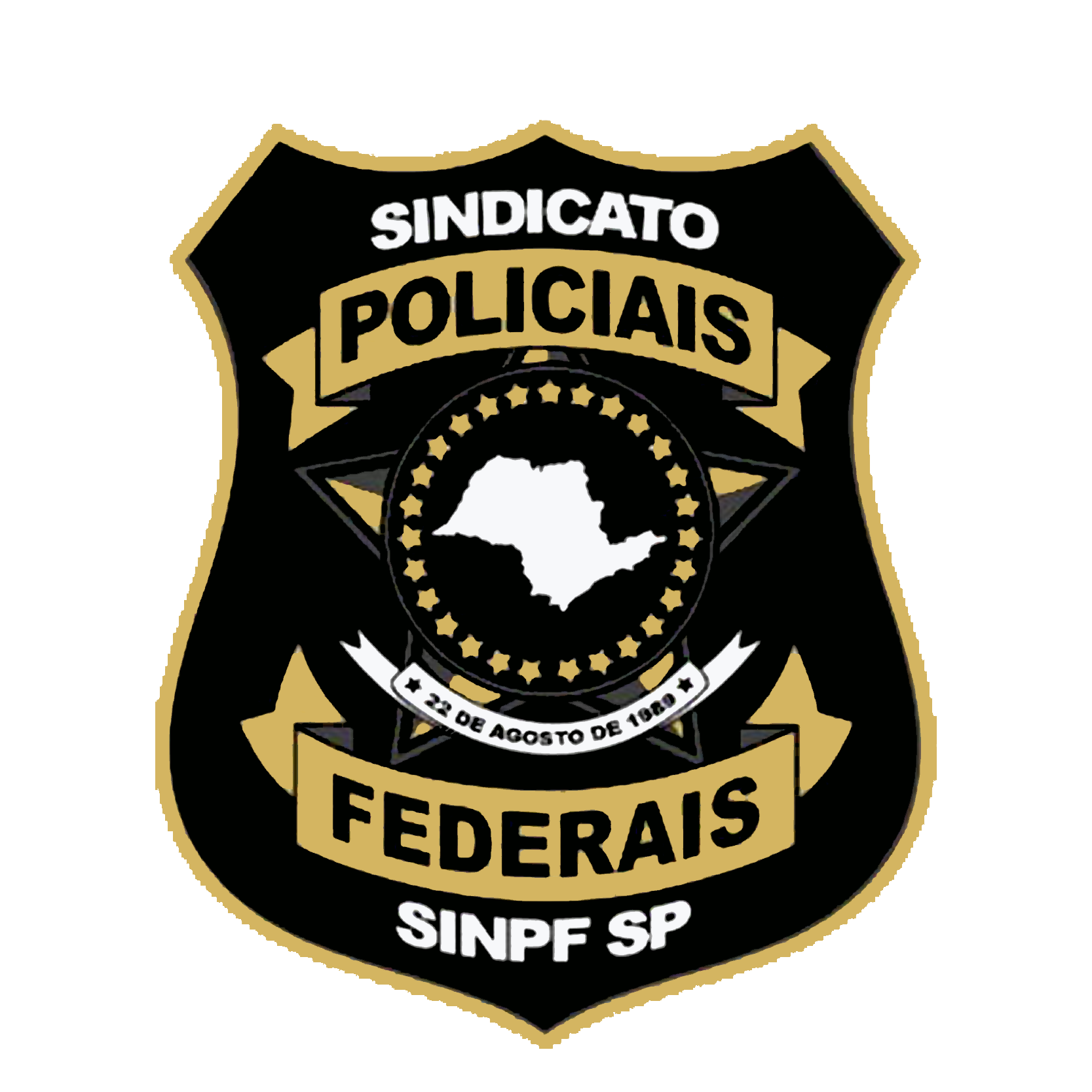 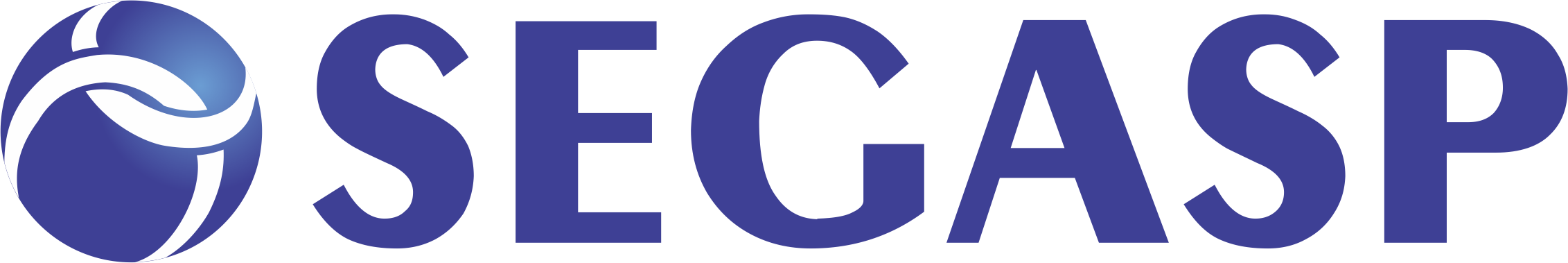 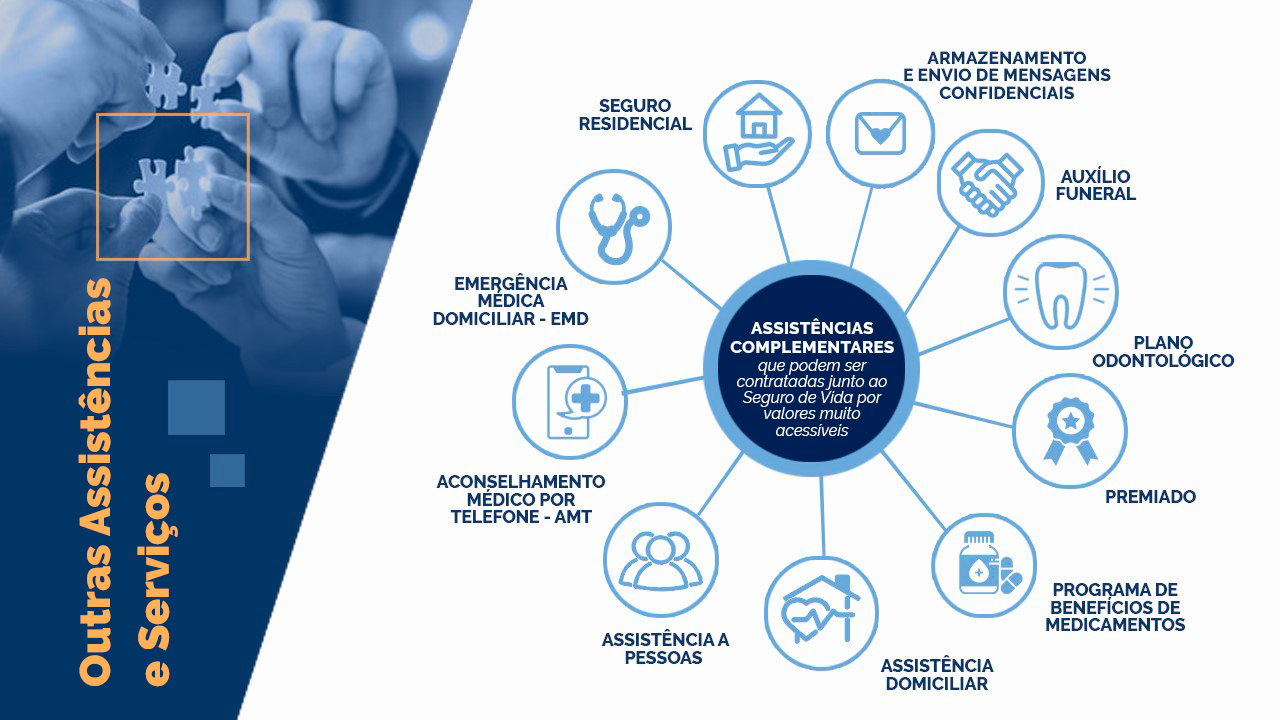 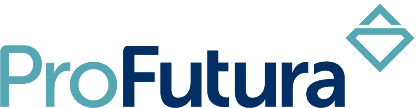 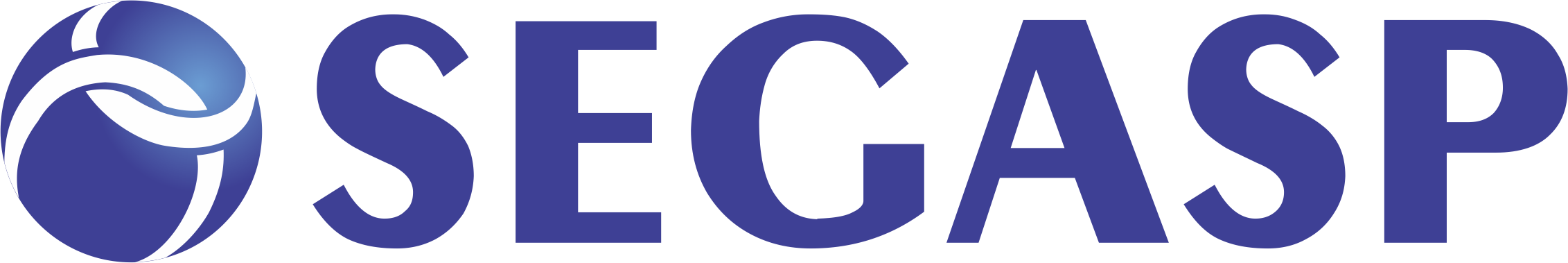 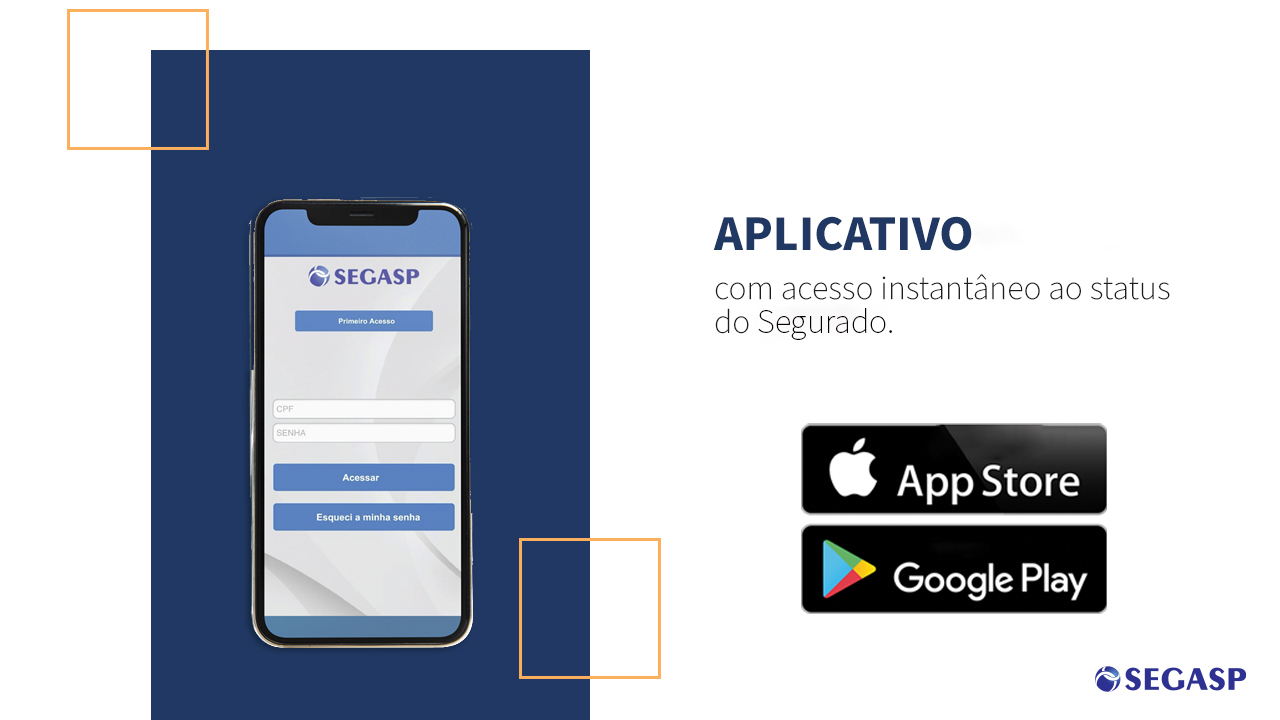 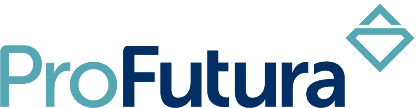 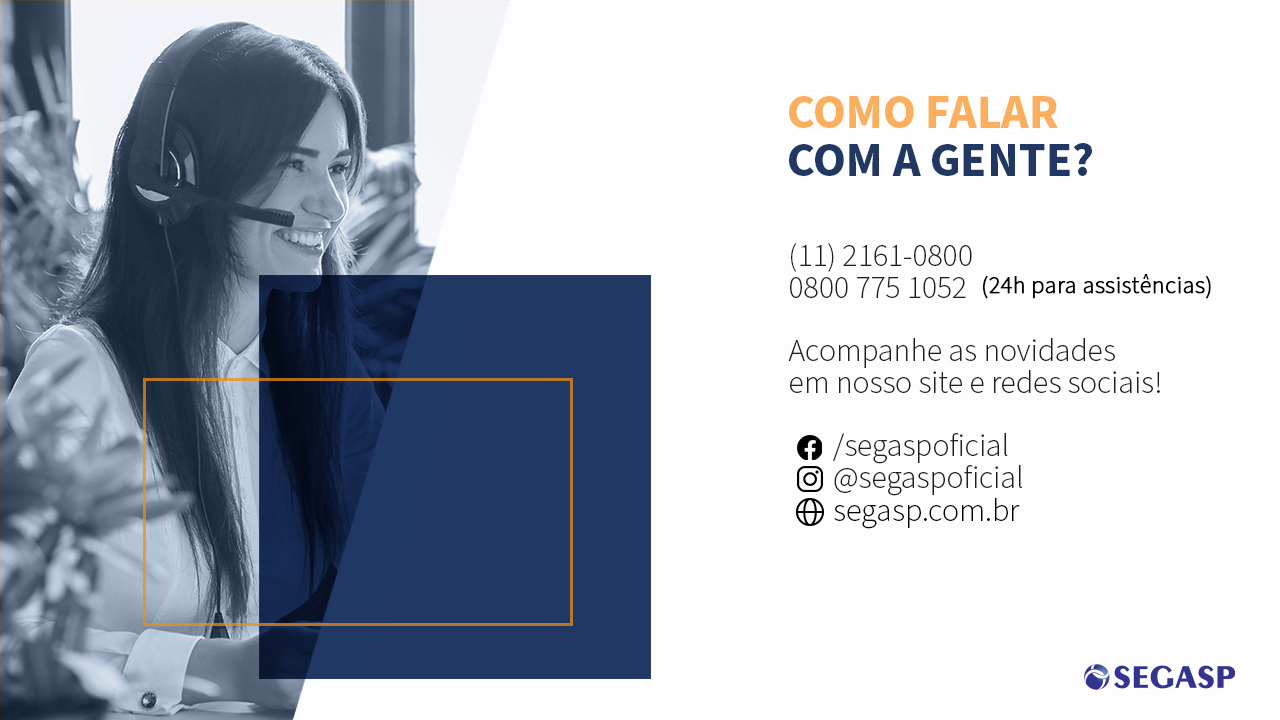 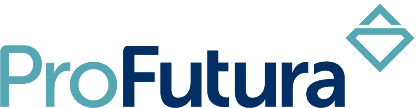